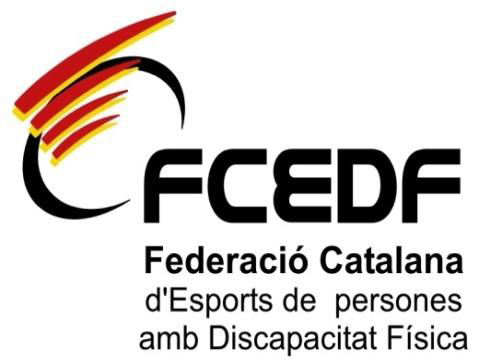 QUI SOM?
Fundació a l’any 1969 com a entitat de multidiscapacitat.
La Federació Catalana d’Esports per a Persones amb Discapacitat Física (FCEDF) és una entitat privada d’utilitat pública i d’interès cívic i social que gaudeix de personalitat jurídica i capacitat d’obrar plenes pel compliment de les seves finalitats, les quals no són de caràcter lucratiu.
QUÈ FEM?
L’objectiu prioritari de la Federació és desenvolupar projectes i estratègies per treballar la normalització de les persones amb discapacitat física mitjançant l’esport. 
És l’entitat encarregada de la promoció, gestió i coordinació de la pràctica de les modalitats específiques i disciplines esportives reconegudes entre persones amb discapacitat física dins de l’àmbit de Catalunya.
ÀMBITS D’ACTUACIÓ
ACTIVITAT FÍSICA I ARTRITIS 		REUMATOIDE
CREENÇA HABITUAL: EL REPÒS
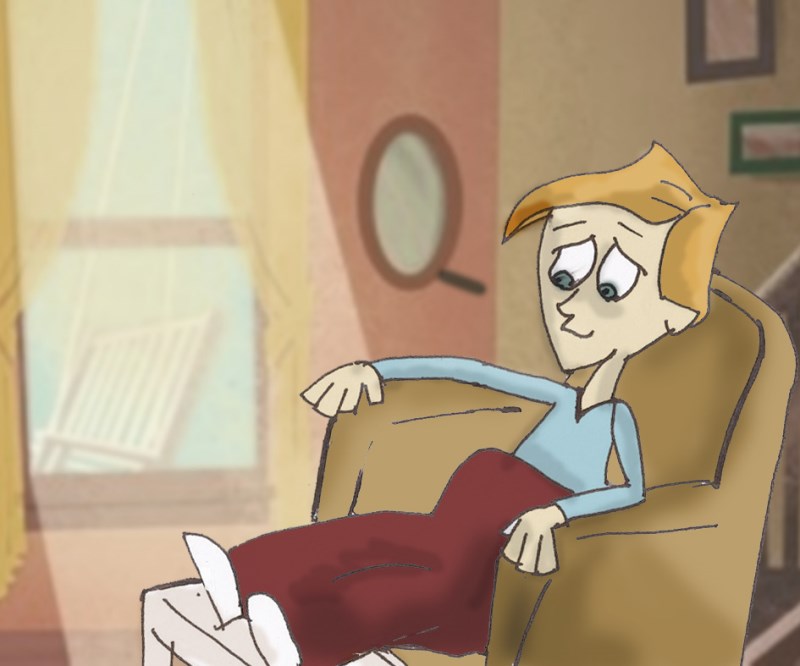 PER EVITAR MAJOR AFECTACIÓ A LES      ARTICULACIONS
CREENÇA DE LA FCEDF: ACTIVITAT
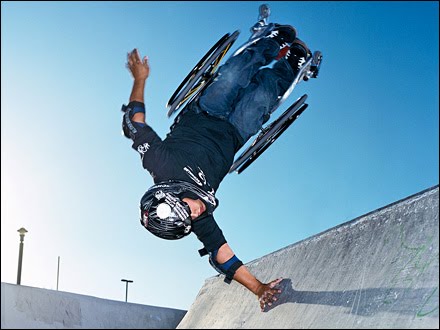 UNA PERSONA ESPORTIVAMENT ACTIVA ÉS UNA PERSONA AMB MAJOR GRAU D’INDEPENDÈNCIA
CONSEQÜÈNCIES DE LA INACTIVITAT
FISIQUES
HIPOTONIA MUSCULAR
PÈRDUA DEL GRAU ARTICULAR
AUGMENT DEL DOLOR

NO FISIQUES
ESTAT ANÍMIC
DESMOTIVACIÓ
BENEFICIS DE L’EXERCICI
L’ÉSSER HUMÀ ESTÀ DISSENYAT PER MOURE’S
 MILLOR CIRCULACIÓ = GENERACIÓ I DESAPARICIÓ  DE LES INFLAMACIONS
 EL MOVIMENT AJUDA A DISMINUIR LA PRESSIÓ DE L’ARTICULACIÓ
 EL MOVIMENT AJUDA DISMINUIR LES SUBSTÀNCIES QUE GENEREN INFLAMACIÓ
 MILLORA EL GRAU D’AMPLITUD DE LES ARTICULACIONS.
 MILLORA L’ESTAT ANÍMIC.
TIPUS D’EXERCICIS
AERÒBICS:

- INVOLUCREN GRANS GRUPS MUSCULARS
- AJUDEN  A CONDICIONAR EL NOSTRE COS            AMB EL MÍNIM IMPACTE
- MILLOREN EL SIST. CARDIO-RESPIRATORI
- AJUDEN A LA TONIFICACIÓ MUSCULAR
PER EXEMPLE
CAMINAR
 BICICLETA
 MEDI AQUÀTIC: NATACIÓ/AIGUAGIM 

DEGUT A LA ABSCÈNCIA DE GRAVETAT, EVITEM L’IMPACTE D’AQUESTA SOBRE LES ARTICULACIONS DISMINUINT L’ESTRÈS MECÀNIC.
PRESCRIPCIÓ FEDERATIVA
DES DE LA FCEDF CONVIDEM A TOTHOM A PROVA ALGUNA DE LES NOSTRES ACTIVITATS ARREU DE CATALUNYA: 
Activitats multiesportives 
Aiguagym 
Bàsquet en CR
Activitat aquàtica (natació)
Activitats de competició
Més info a barcelona@esportadaptat.cat
Moltes gràcies a tots per la vostra atenció!!!